КАК  РАЗМНОЖАЮТСЯ
ЖИВЫЕ  ОРГАНИЗМЫ
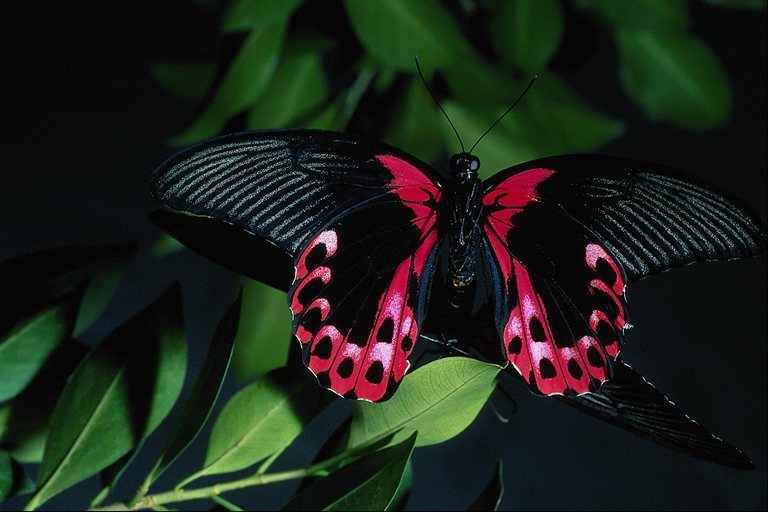 Подготовила учитель МБОУ ООШ п.Тельмана Стефутина И.В.
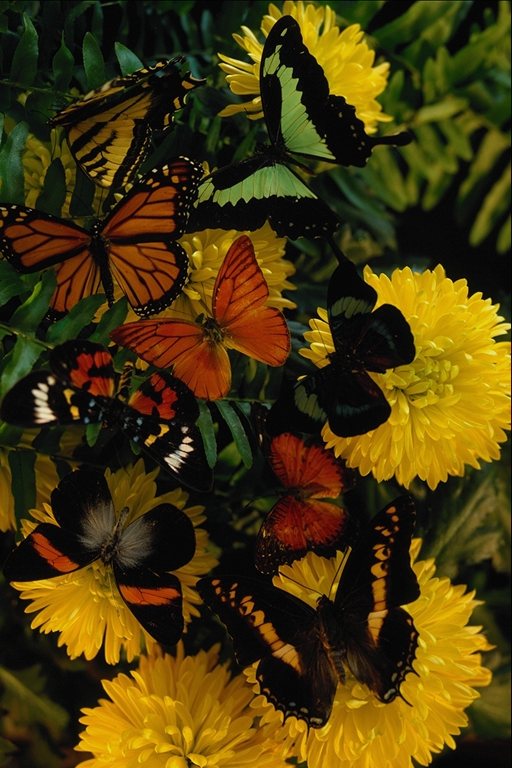 Благодаря чему из года в год появляются новые животные и растения, сменяются поколения людей?
Живые организмы производят новые поколения себе подобных организмов.

Этот процесс называется размножением
Формы размножения
                 Бесполое размножение                 Половое размножение
Родители
Потомки
Половые клетки (гаметы)
Мужская половая клетка             
                                            Женская   половая клетка
ПОЛОВЫЕ  КЛЕТКИ
СПЕРМАТОЗОИДЫ
или СПЕРМИИ
Мужские
половые клетки
ЯЙЦЕКЛЕТКИ
Женские
половые клетки
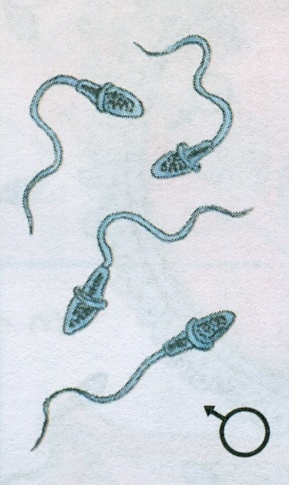 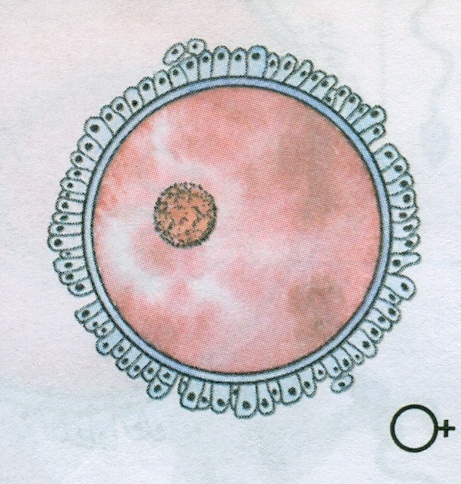 Схема полового размножения
Мужская гамета                                               Женская гамета





							Зигота



					


				      Новый организм
Из двух клеток, мужской и женской, образуется одна клетка – зигота 
       (от греч. Zegotos – «соединённый вместе»)
Процесс слияния мужской и женской половых клеток называют ОПЛОДОТВОРЕНИЕМ
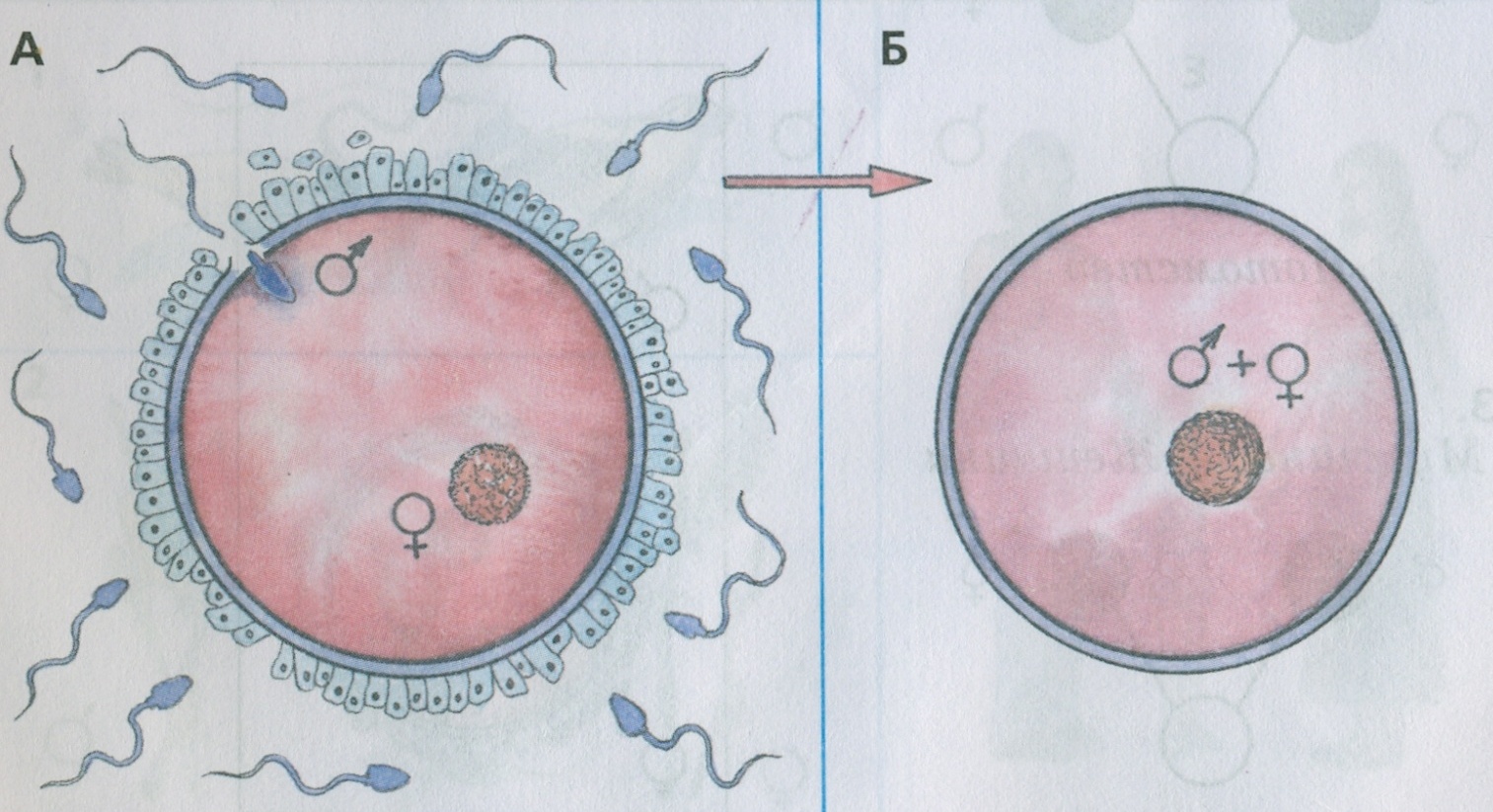 Оплодотворённая яйцеклетка называется ЗИГОТОЙ.
Всё ли правильно 
изображено на рисунке?
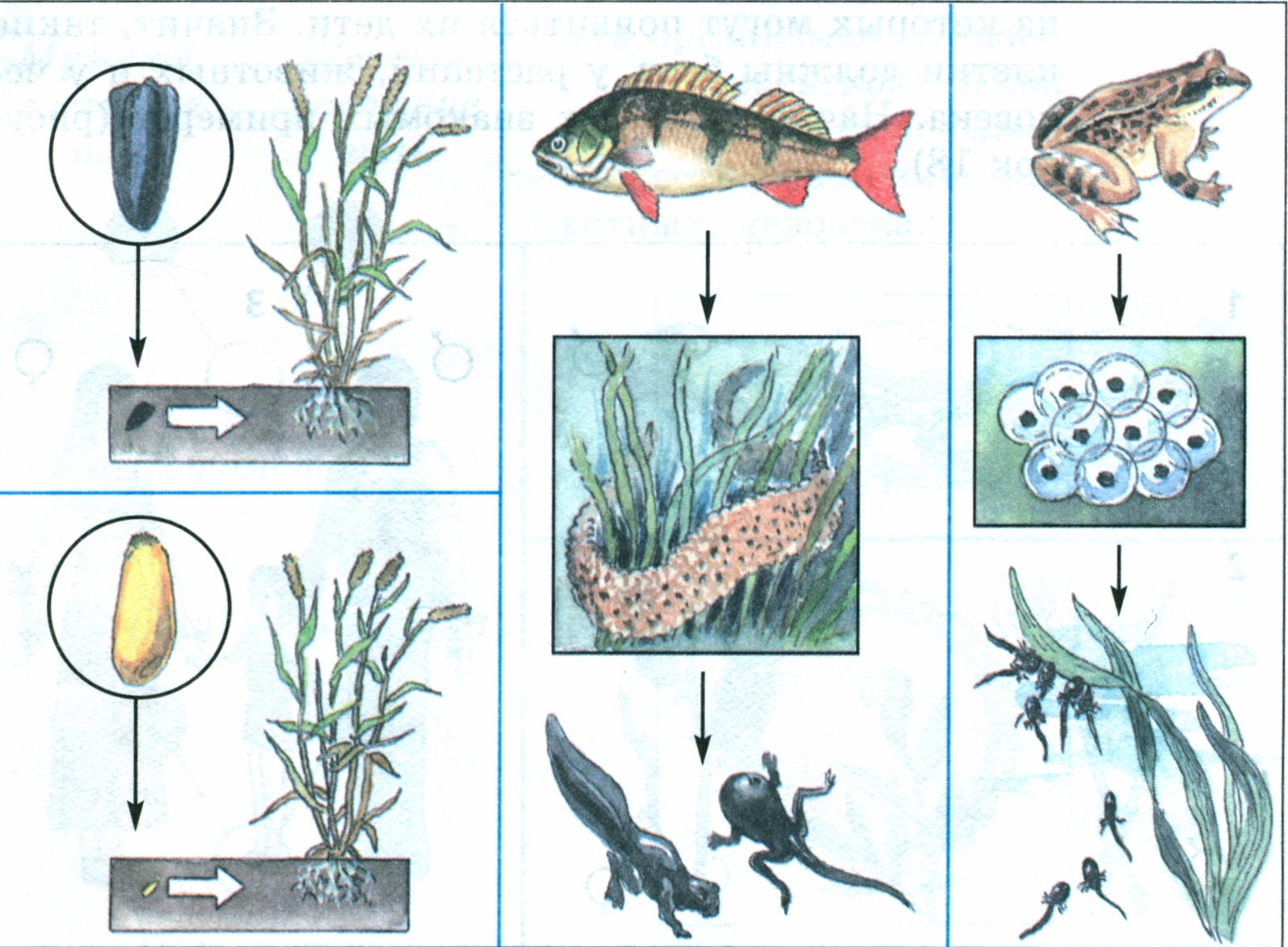 В ПРОЦЕССЕ РАЗМНОЖЕНИЯ ЖИВЫЕ ОРГАНИЗМЫ ПРОИЗВОДЯТ НОВОЕ ПОКОЛЕНИЕ, ПОДОБНОЕ СЕБЕ.
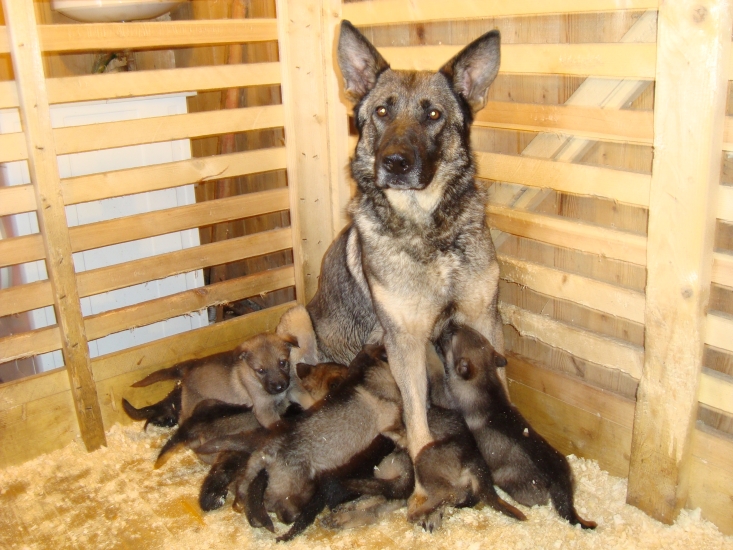 Все живые организмы состоят из клеток
Все живые организмы имеют родителей
Родители имеют половые клетки, из которых могут появиться их дети
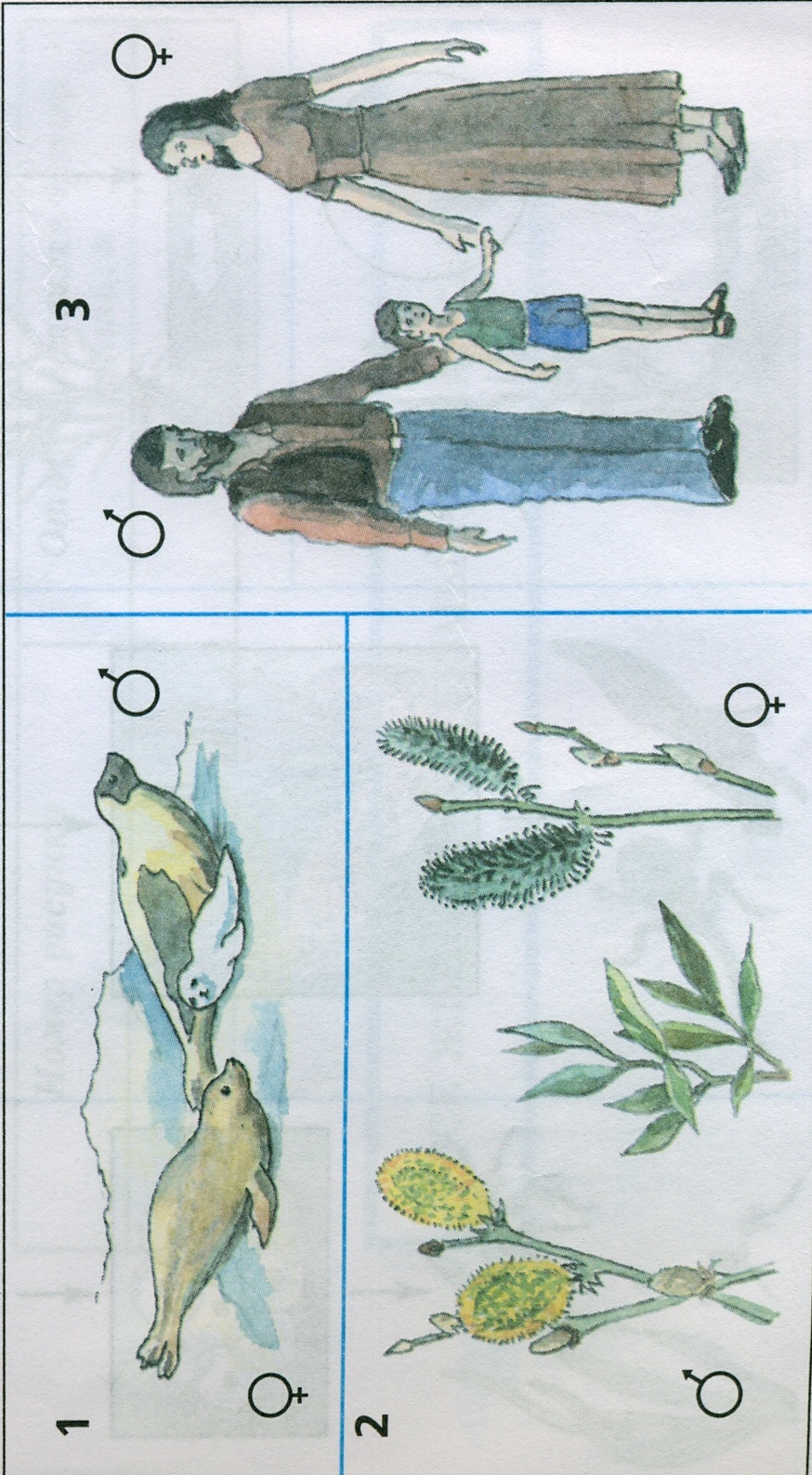 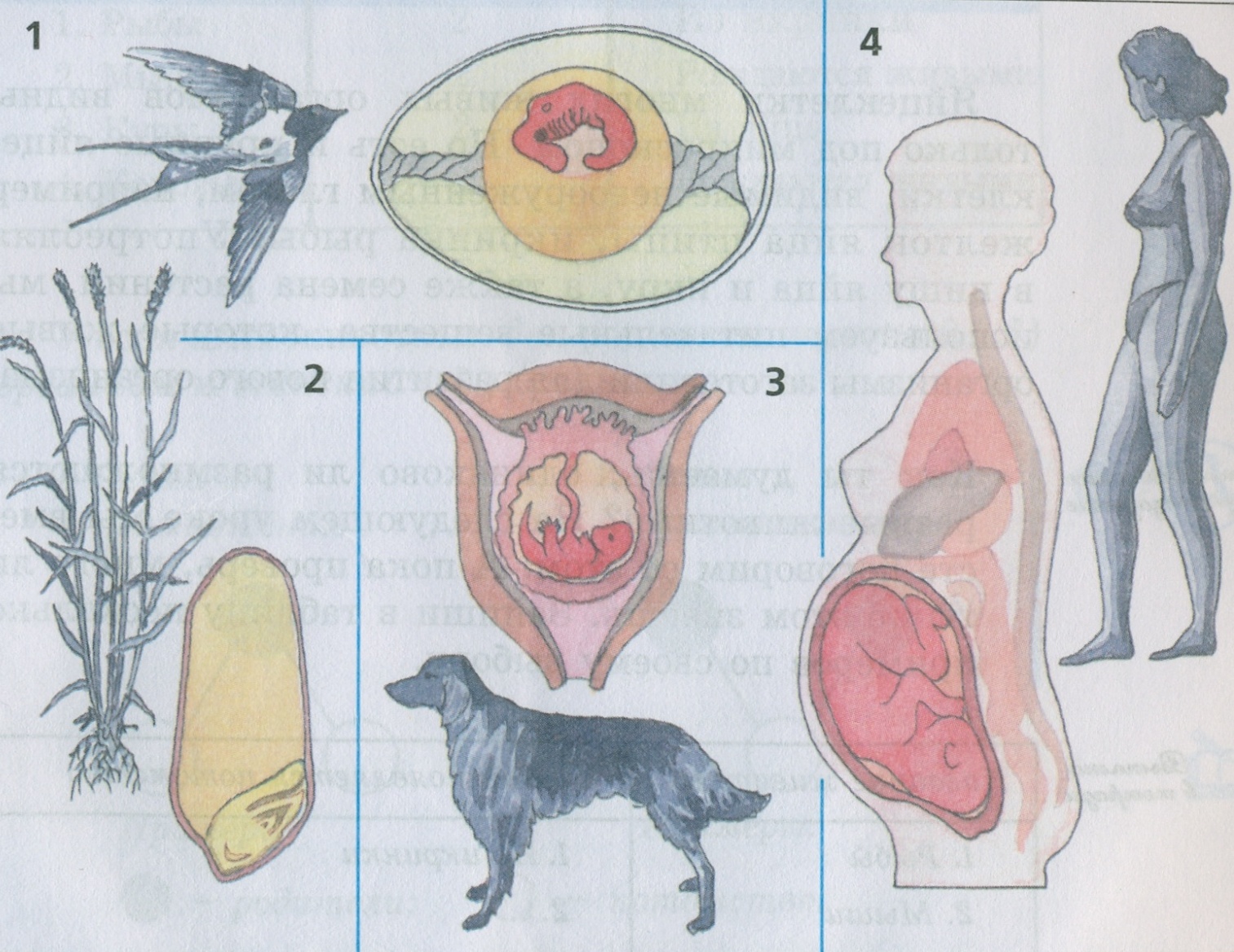 Из оплодотворённой яйцеклетки, имеющей запас питательных веществ, развивается зародыш.
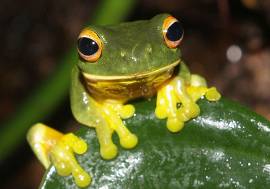 КАК РАЗМНОЖАЮТСЯ ЖИВОТНЫЕ?
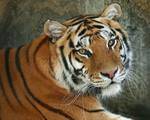 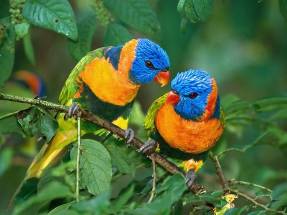 Даже по железной крыше
Ходит тихо, тише мыши.
На охоту ночью выйдет
И как днем все видит.
Часто спит, а после сна
Умывается она.
КОШКА
По лужку он важно бродит.
Из воды сухим выходит.
Носит красные ботинки.
Дарит мягкие перинки.
ГУСЬ
Вот так рыба – просто чудо!
Очень плоская, как блюдо.
Оба  глаза на спине,
И живет на самом дне.
Очень странные дела.
Это  рыба…
КАМБАЛА
Сколько родителей у этих животных?
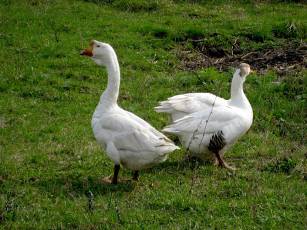 РАЗМНОЖЕНИЕ ЖИВОТНЫХ
ПОЛОВОЕ		       бесполое                 

раздельнополые       обоеполые

самки        самцы      гермафродиты
мужские           женские          мужские и женские
гаметы                гаметы                     гаметы	

	  два организма			один организм
		образование   зиготы  	         деление клеток  тела
     НОВЫЙ ОРГАНИЗМ		     НОВЫЙ ОРГАНИЗМ
ПОЛОВОЕ РАЗМНОЖЕНИЕ
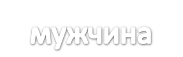 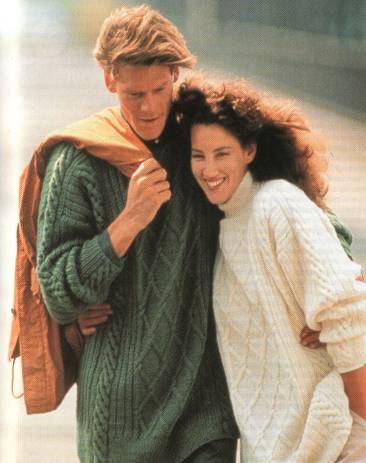 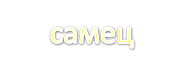 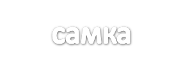 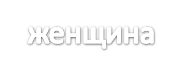 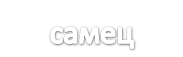 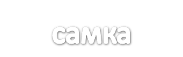 РАЗДЕЛЬНОПОЛЫЕ ОРГАНИЗМЫ
ПОЛОВОЕ РАЗМНОЖЕНИЕ
Способ размножения в    органическом мире, осуществляемый с помощью     	половых клеток – гамет.
ФОРМЫ ПОЛОВОГО РАЗМНОЖЕНИЯГЕРМАФРОДИТИЗМ
Особи, которые в своем организме способны воспроизводить два типа гамет(мужские и женские), называются обоеполыми (или гермафродитами).
ВИНОГРАДНАЯ УЛИТКА
Обоеполые организмы
(ГЕРМАФРОДИТЫ)
объединяют в себе признаки мужского и женского пола
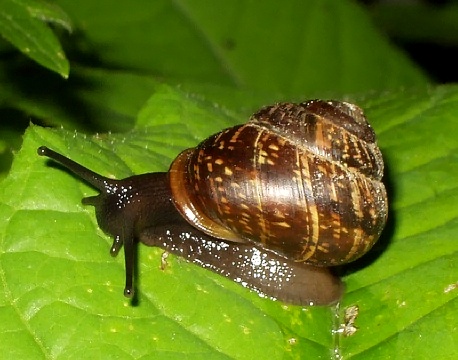 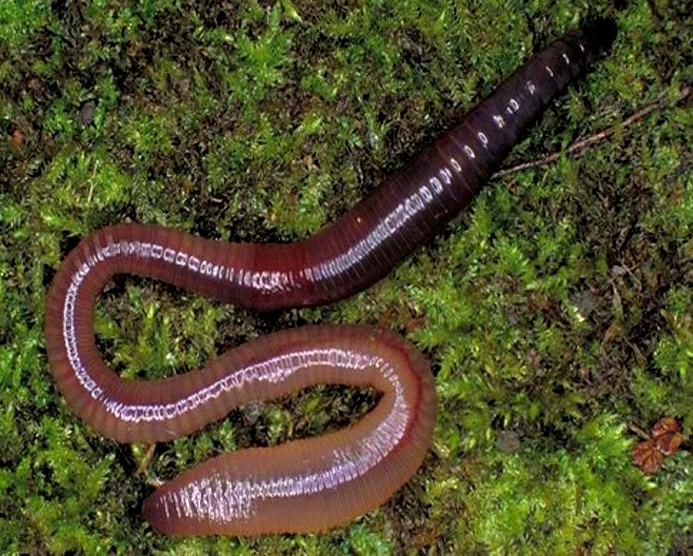 Виноградная улитка
Дождевой червь
БЕСПОЛОЕ РАЗМНОЖЕНИЕ
Способ размножения в  органическом мире, осуществляемый с помощью     клеток или частей материнского организма.
ФОРМЫ БЕСПОЛОГО РАЗМНОЖЕНИЯ
ПОЧКОВАНИЕ ПРЕСНОВОДНОЙ ГИДРЫ
При бесполом размножении новые организмы развиваются из клеток или частей материнского тела.
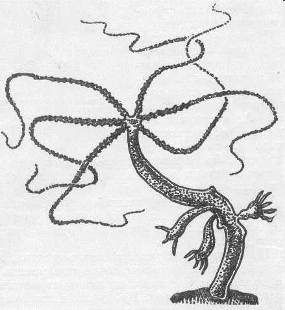 В бесполом размножении принимает участие только один родительский организм.
ФОРМЫ БЕСПОЛОГО РАЗМНОЖЕНИЯ
Деление амёбы
ВЫВОДЫ
В половом размножении принимают участие две родительские особи.
	Оплодотворенная яйцеклетка- зигота, несет наследственные признаки обоих родителей.
	Потомство лучше приспосабливается к условиям окружающей среды и более жизнеспособно.
	В бесполом размножении принимает участие одна особь, потомство несет признаки одного родителя.